Prevencija potkoljeničnog ulkusa
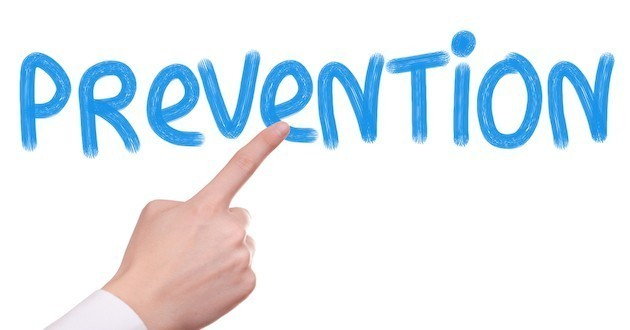 Jelena Kevrić, mag.med.techn.
Ishodi učenja
Sadržaj
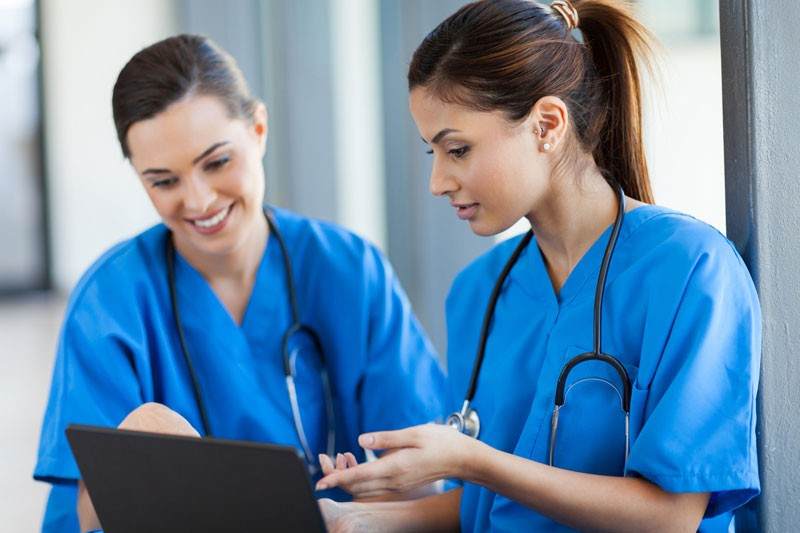 Prevencija potkoljeničnog ulkusa
Planiranje prevencije i način njene provedbe dužnost je medicinskih djelatnika koji se posebno osposobljavaju na tom području.
Razlikujemo:
mnogo teže provediva
bolesnici se tuže na hladna stopala, bijelo ili plavičasto obojena
bol se u pravilu pojavljuje i pogoršava u toplini (u krevetu)
pri spuštanju nogu s kreveta zbog gravitacije krv više dolazi na periferiju pa se bol gubi. 
uzrok je suženje arterija uzrokovanom aterosklerotskim naslagama unutar lumena krvne žile
do toga dovodi nepravilna ishrana, masnoće u krvi, šećerna bolest, pušenje, povišeni krvni tlak, artritis
Prevencija arterijskog ulkusa
u anamnezi bolesnici često navode intermitentno šepanje, tzv intermitentne klaudikacije, što je posljedica nedovoljne opskrbe mišića kisikom
prekinuti s pušenjem
kod povišene masnoće u krvi odrediti odgovarajuću prehranu i terapiju
nositi ugodnu, toplu obuću i sprječavati ozljede stopala
aktivne vježbe 
bolesnika naučiti da svaki dan pregledava noge i stopala uz pomoć malog ogledala i da uoči promjenu boje stopala
Prevencija arterijskog ulkusa
prepoznati promjene na venskoj cirkulaciji
usvojiti učinkovite preventivne mjere
otkloniti kasnije komplikacije. 
učestalost bolesti se povećava sa životnom dobi
žene su češće zahvaćene što uzrokuje trudnoća, pretilost, izbor zanimanja, uzimanje kontraceptiva i loše životne navike (pušenje)
Prevencija venskog ulkusa
Što možemo učiniti u preventivnom smislu:
Dijagnostički postupci u bolesnika sa potkoljeničnim ulkusom
Procjena vaskularnog statusa
kod sumnje na arterijske bolesti
izmjeri  se krvni tlak u predjelu gležnja (P leg) i na nadlaktici (P arm) i izračuna omjer između te dvije vrijednosti:
ABPI leg = P leg/P arm

vrijednosti su sljedeće: 
iznad 1,2 – abnormalno
1,0-1,2 normalna ulkusnost
0,9-1,0 – prihvatljivo
0,8-0,9 – arterijska bolest
0,15-0,8 - blage arterijske bolesti
ispod 0,5 - teške arterijske bolesti
Gležanjski indeks (Ankle Brachial Pressure Indeks - ABPI)
Konzervativno liječenje
Kirurško liječenje
Liječenje arterijskog ulkusa
Prisjetimo se….
standard u liječenju potkoljeničnog  ulkusa
vlažan, okluzivni medij za koji je dokazano da 
ubrzava cijeljenje rane
potiče autolitički debridman
smanjuje rizik od infekcije 
pruža pacijentu
atraumatski prijevoj 
manju bolnost rane
Potporne obloge
Koji su učinci NPWT – a na cijeljenje rane?
Prisjetimo se…..
NPWT
Na koji način hiperbarična oksigenoterapija utječe na cijeljenje rane?
Prisjetimo se…..
Hiperbarična oksigenoterapija (HBOT)
Kirurško liječenje - DEBRIDMENT
Prehrana bolesnika sa potkoljeničnim  ulkusom
Zdravstvena njega bolesnika sa potkoljeničnim ulkusom
Ponavljanje